KHỞI ĐỘNG
TRÒ CHƠI NHÌN HÌNH ĐOÁN TÊN
Chia đội: Chia lớp thành 5 đội chơi
Cách chơi: Xem video và ghi tên các nhãn hiệu có trong đó.
Thời gian đọc: 1 phút
Mục tiêu của trò chơi: Đội nào ghi được nhiều nhãn hiệu nhất đội đó dành chiến thắng
Nhìn hình đoán tên
KHỞI ĐỘNG
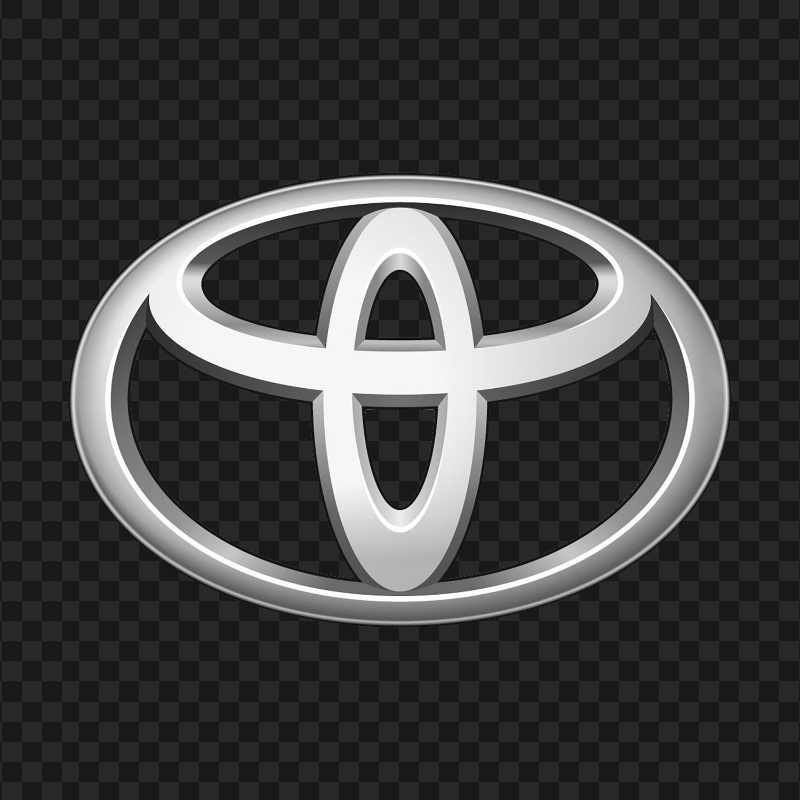 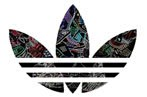 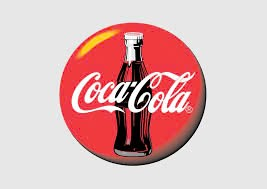 Thương hiệu xe Toyota
Thương hiệu thời trang Adidas
Nước giải khát Cocacola
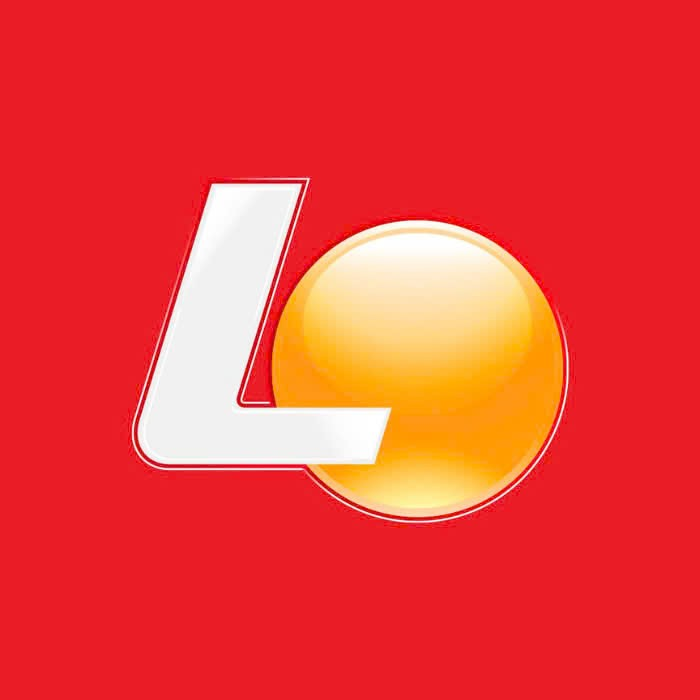 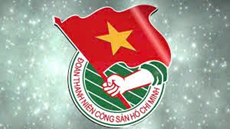 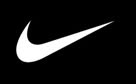 Thương hiệu đồ ăn nhanh Loteria
Thương hiệu thời trang Nike
Huy hiệu đoàn
KHỞI ĐỘNG
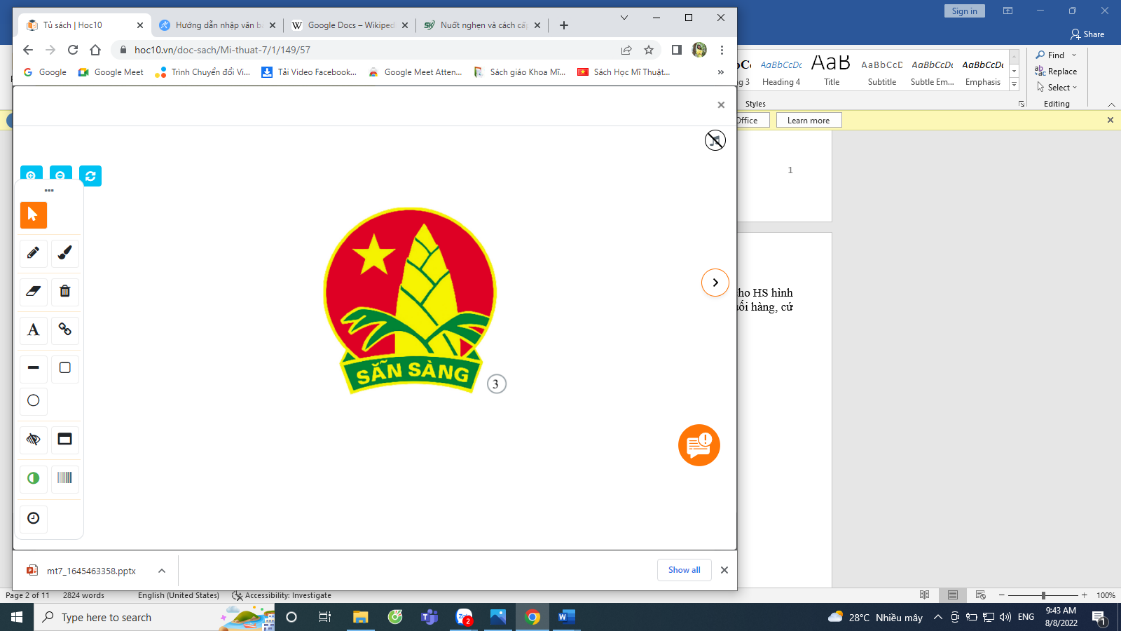 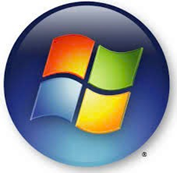 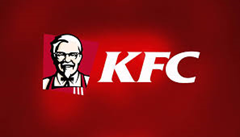 Huy hiệu đội
Thương hiệu đồ ăn nhanh KFC
Phần mềm Microsoft
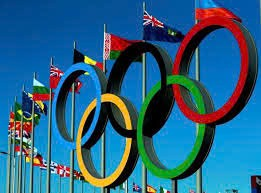 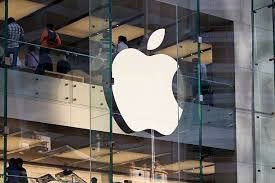 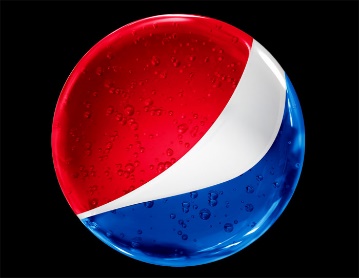 Nước giải khát Pepsi
Vòng tròn biểu tượng Olympic
Thương hiệu điện tử Apple
KHỞI ĐỘNG
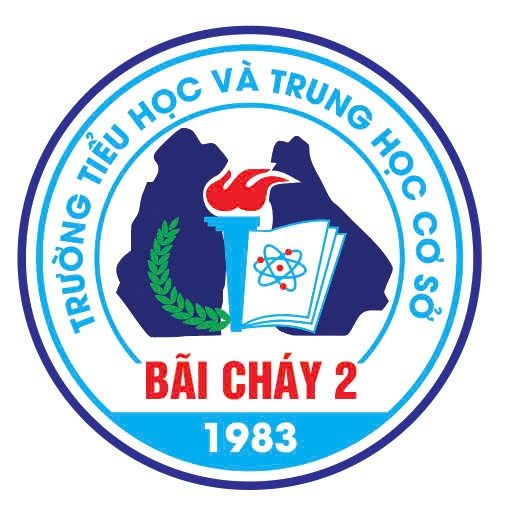 Trường TH – THCS Bãi Cháy
I. KHÁM PHÁ                    TÌM HIỂU VỀ LOGO
Chia nhóm: Chia lớp thành 5 nhóm
Cách làm: Có 5 phiếu học tập tương đương với 5 hình logo cần phải tìm hiểu, các nhóm cử đại diện lên bắt thăm.ược 
Thời gian đọc và trả lời câu hỏi: 5 phút
Mục tiêu: Trả lời theo các gợi ý sau
	+ Gọi tên những logo mà em biết
	+ Miêu tả khái quát về bố cục, hình dáng và màu sắc của logo nhóm mình bắt thăm được
	+ Nói về ý tưởng hoặc thông điệp mà em nhận thấy từ logo
	+ Kể tên những logo khác mà em biết.
=> Sau khi hết giờ cô giáo sẽ sử dụng công cụ “Đường đua trên mây” để chọn ra thứ tự các đội trình bày phần tìm hiểu của nhóm mình
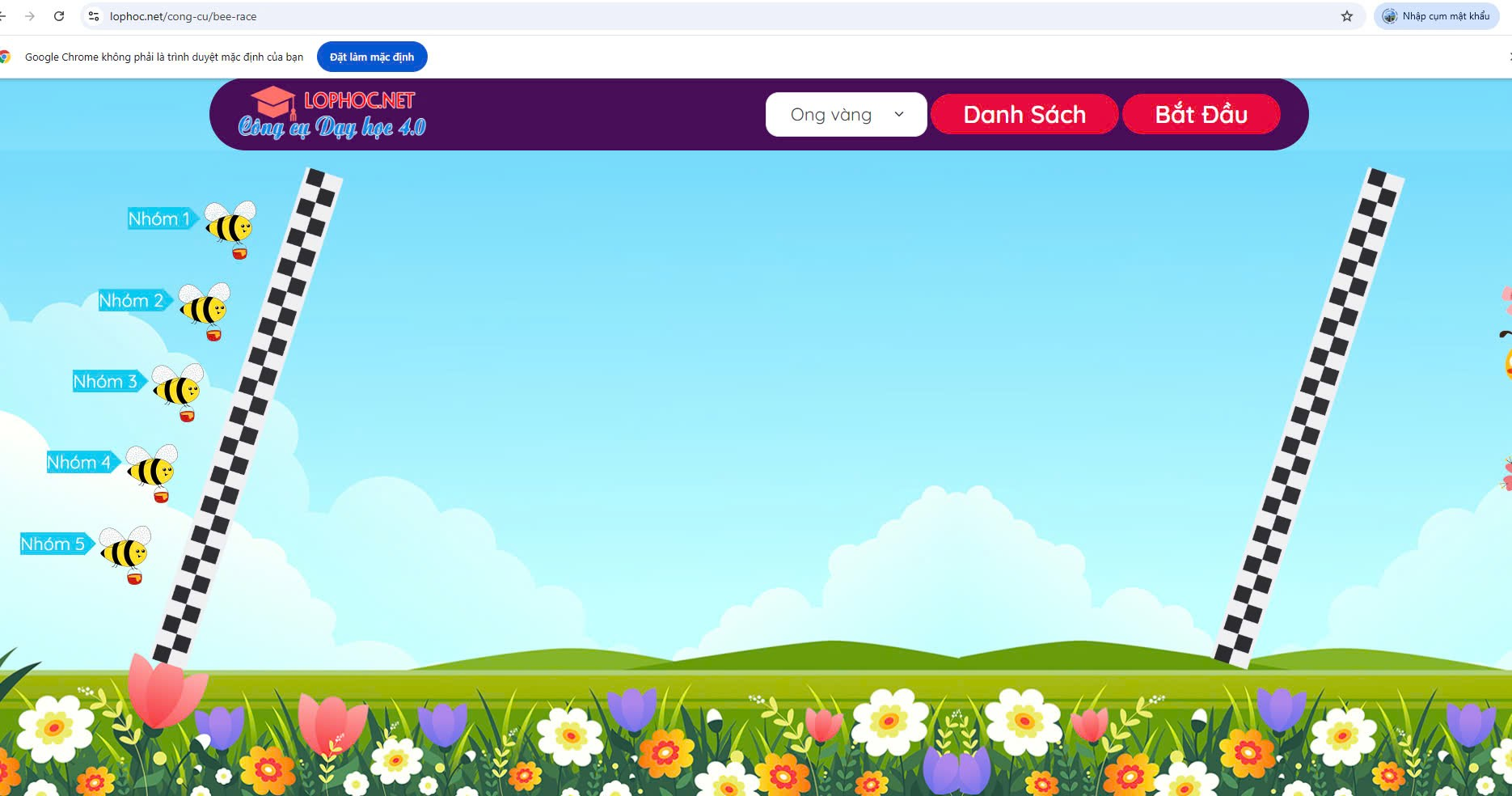 https://lophoc.net/cong-cu/bee-race
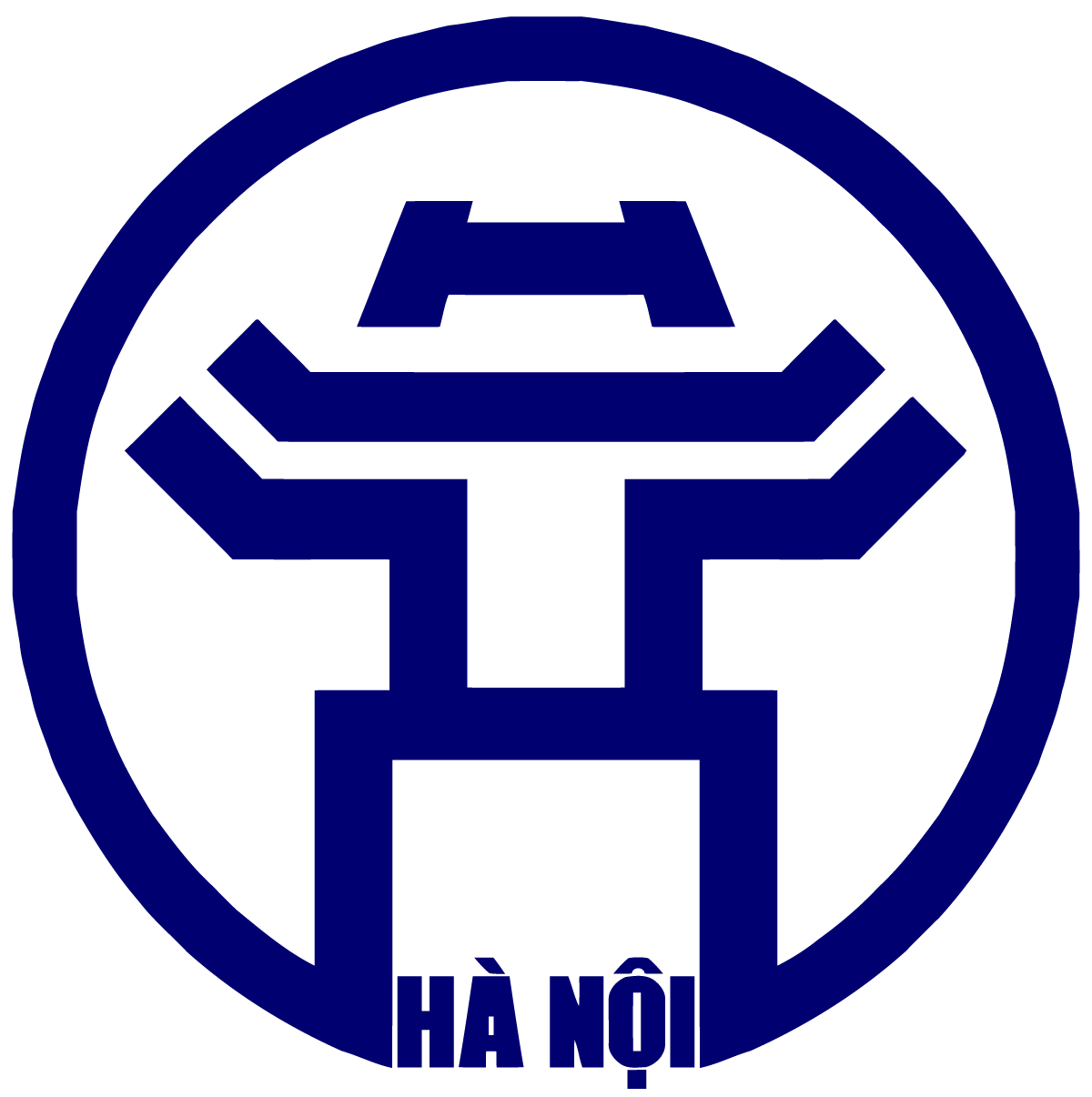 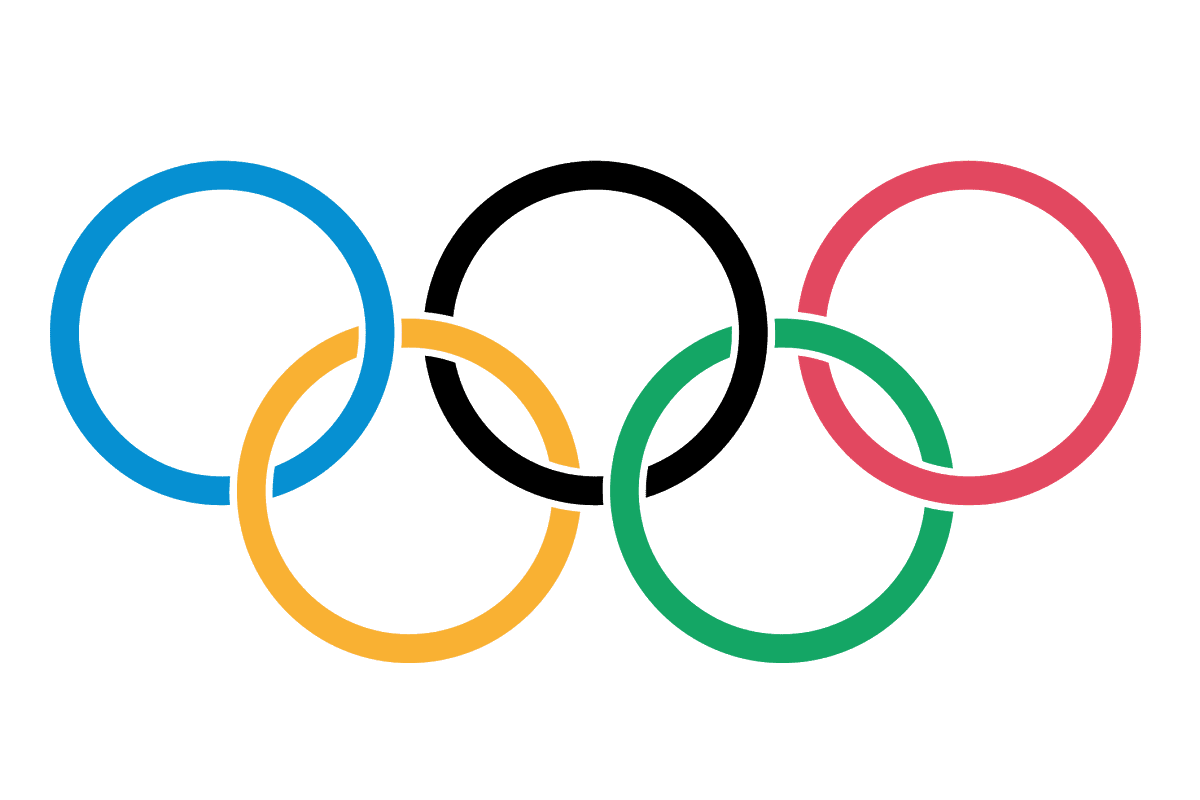 Logo vòng tròn Olympic.
Logo Hà Nội
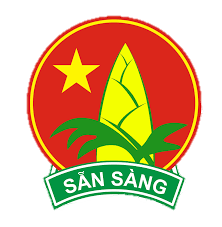 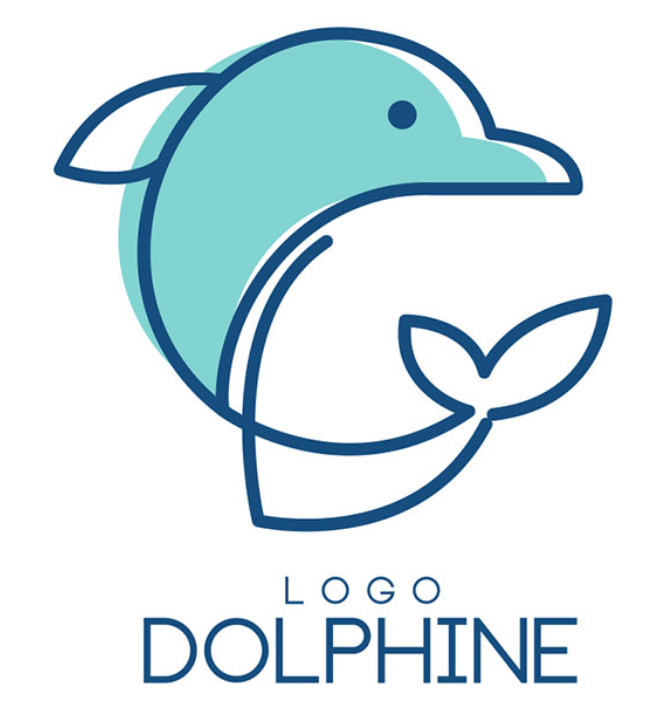 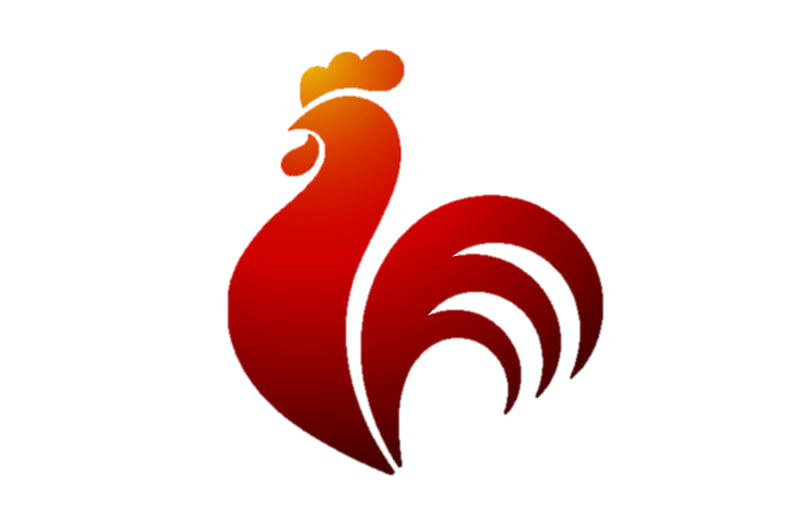 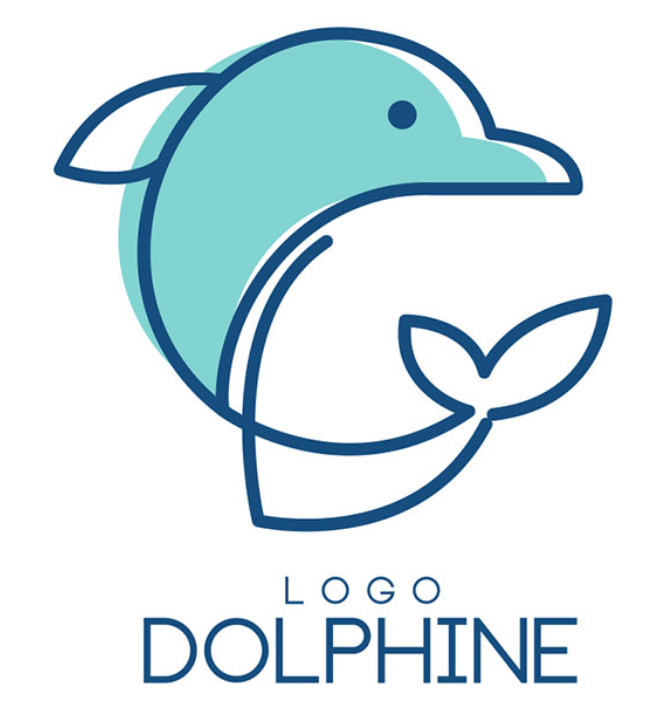 Huy hiệu đội
Logo con gà
Logo cá heo
LOGO VÒNG TRÒN OLYMPIC:
Bao gồm 5 vòng tròn tạo thành hai hàng với 3 vòng trồn ở trên và hai vàn tròn ở dưới
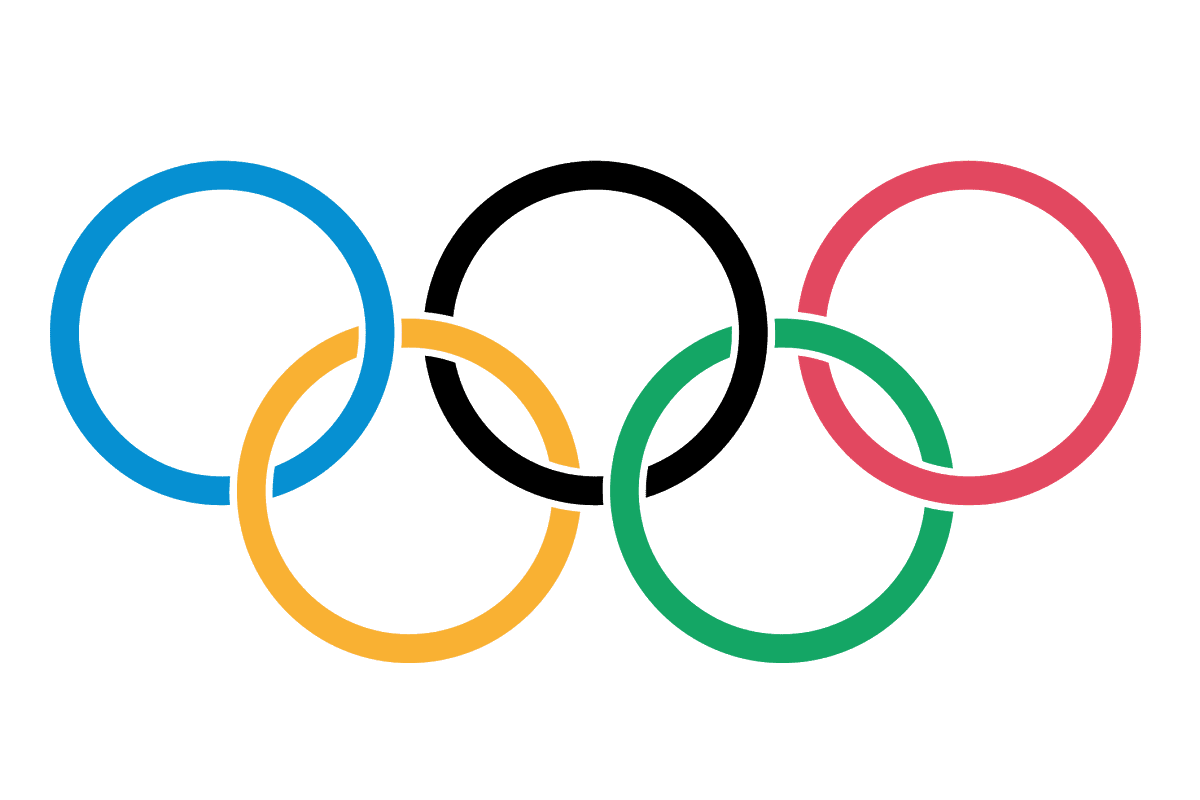 5 màu khác nhau là xanh dương, vàng, đen, xanh lá, đỏ kết nối với nhau đại diện cho 5 châu lục .
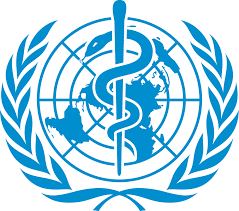 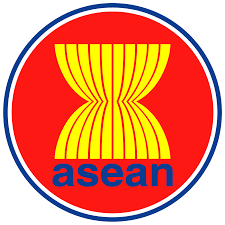 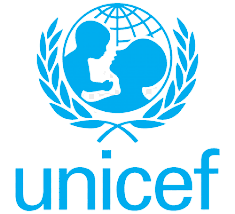 Hiệp hội các Quốc gia Đông Nam Á
Tổ chứ Y tế Thế giới WHO
Quỹ Nhi đồng Liên Hợp Quốc
II. SÁNG TẠO
TÌM Ý TƯỞNG
BƯỚC 1
BƯỚC 2
BƯỚC 3
Xác định mục tiêu, chủ đề cho mẫu logo.
Chọn hình dáng muốn mô phỏng.
Xác định phương pháp thực hành
THỰC HÀNH
CÁCH 1: CÁC BƯỚC THIẾT KẾ LOGO TỪ HÌNH CON VẬT
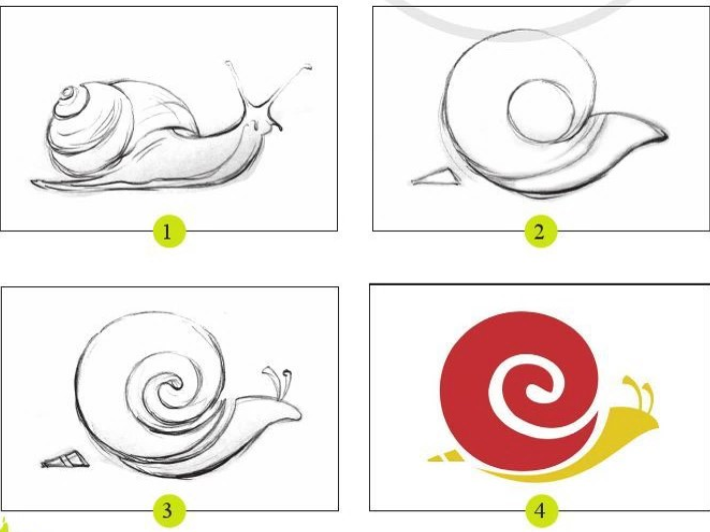 Bước 1: Vẽ hình tả thực.. 
Bước 2: Vẽ nét giản lược. 
Bước 3: Tạo hình logo theo ý tưởng.
Bước 4: Hoàn thiện sản phẩm
THỰC HÀNH SÁNG TẠO SẢN PHẨM
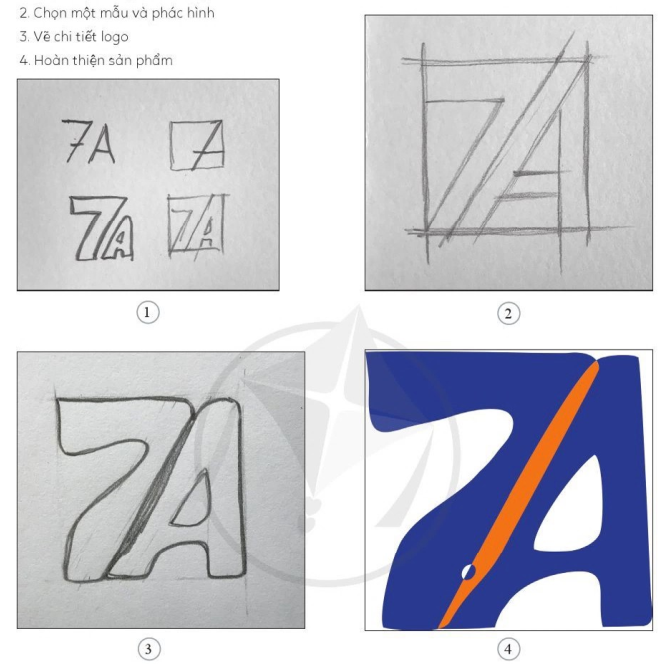 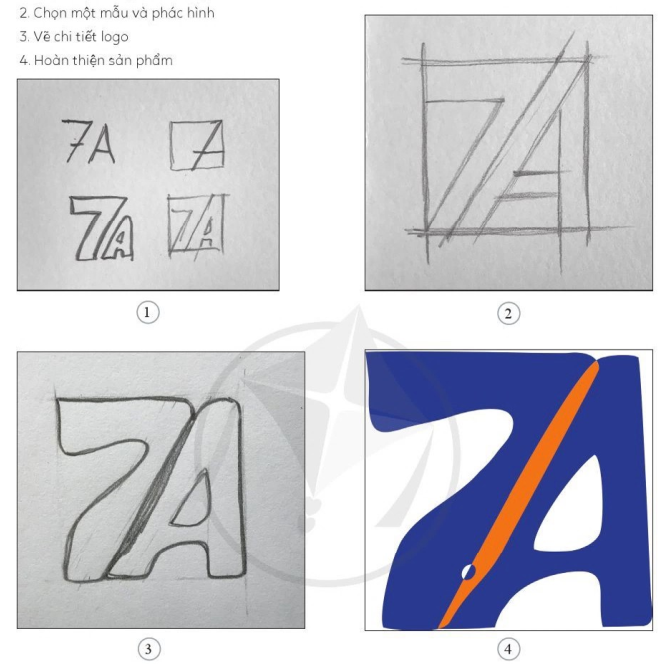 CÁCH 2: CÁC BƯỚC THIẾT KẾ LOGO TỪ CHỮ VÀ SỐ
Bước 1: Vẽ phác ý tưởng thiết kế logo. 
Bước 2: Chọn một mẫu và phác hình.
Bước 3: Vẽ chi tiết logo. 
Bước 4: Hoàn thiện sản phẩm.
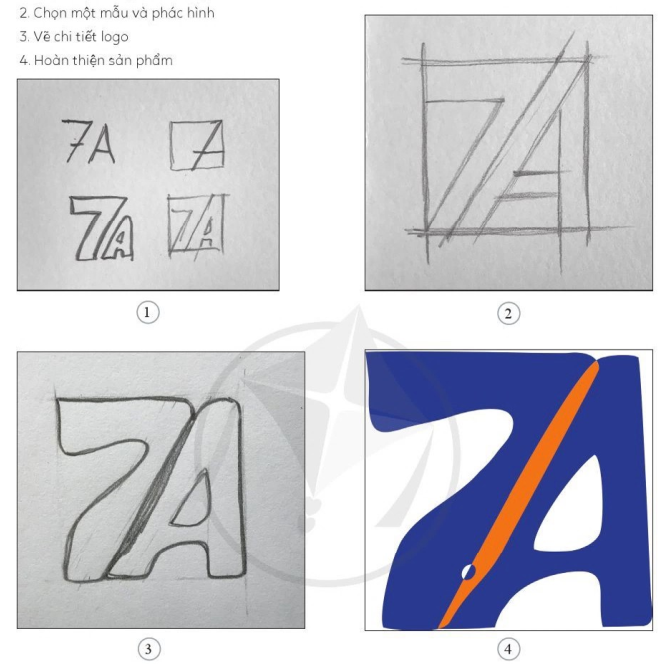 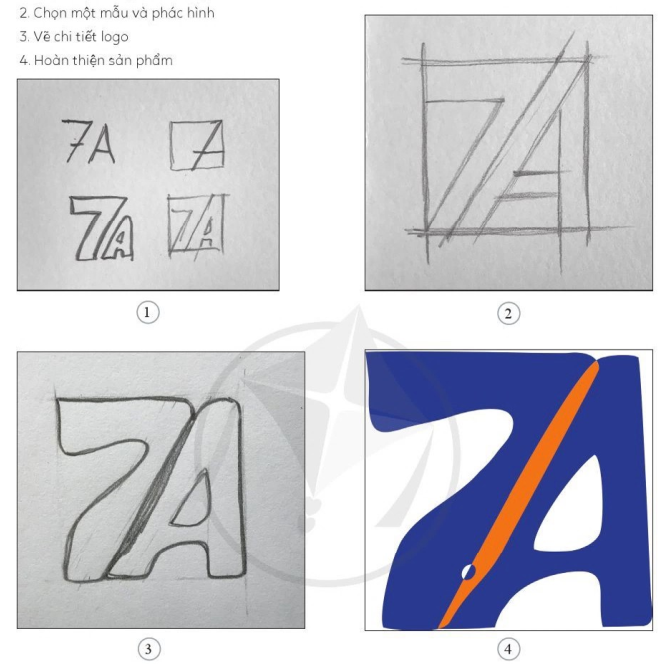 MỘT SỐ CÁCH TẠO HÌNH LOGO KHÁC
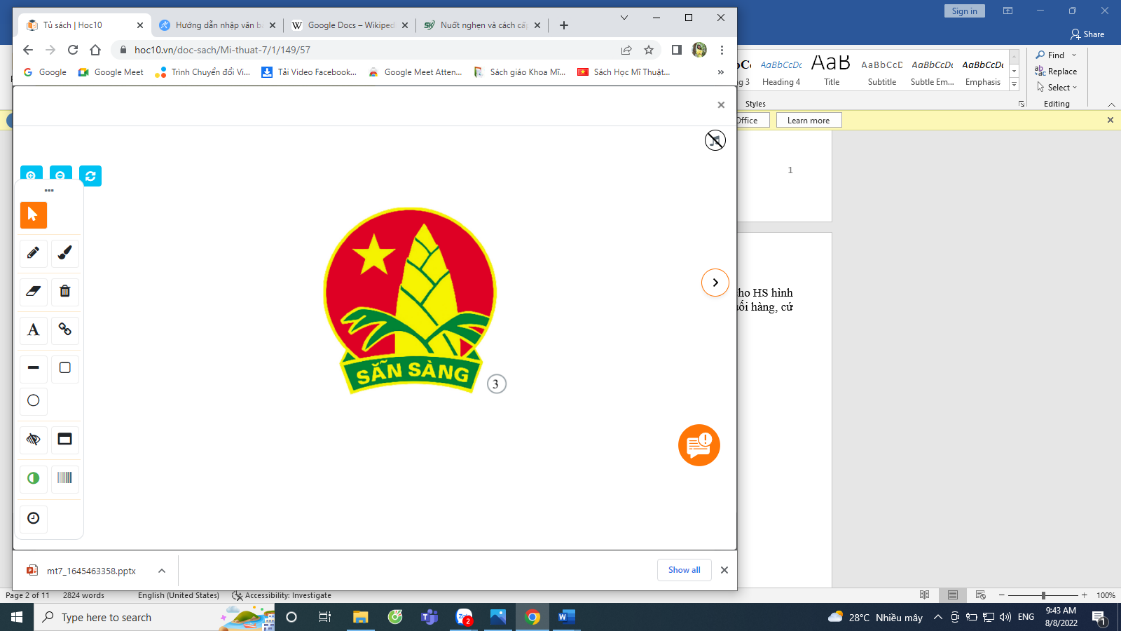 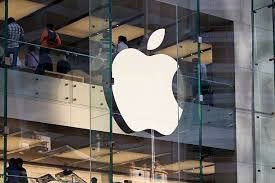 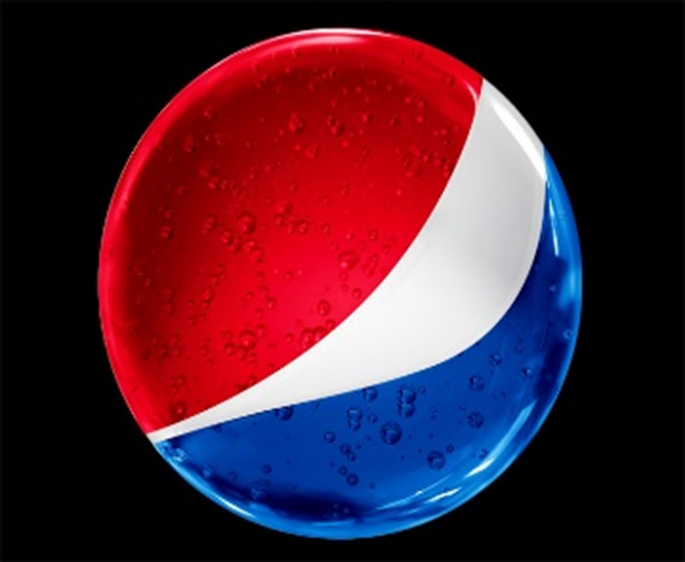 Tạo hình logo huy hiệu
Tạo hình logo trừu tượng
Tạo hình logo biểu tượng
HÌNH ẢNH MỘT SỐ BÀI VẼ CỦA HỌC SINH
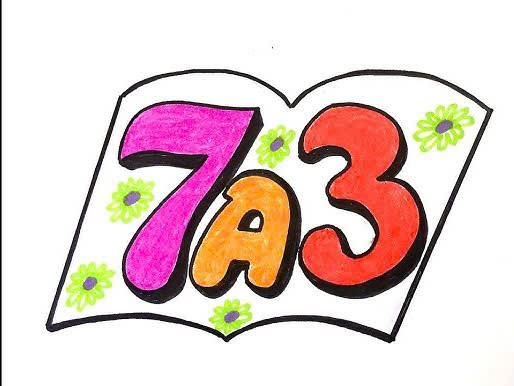 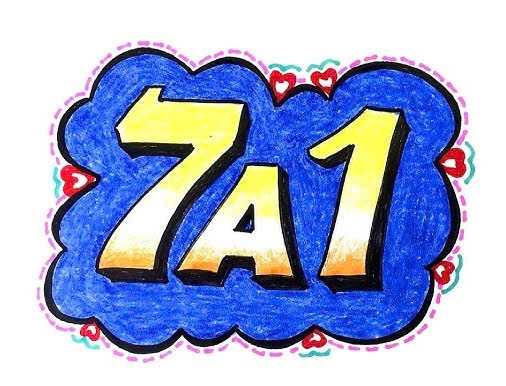 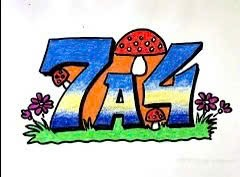 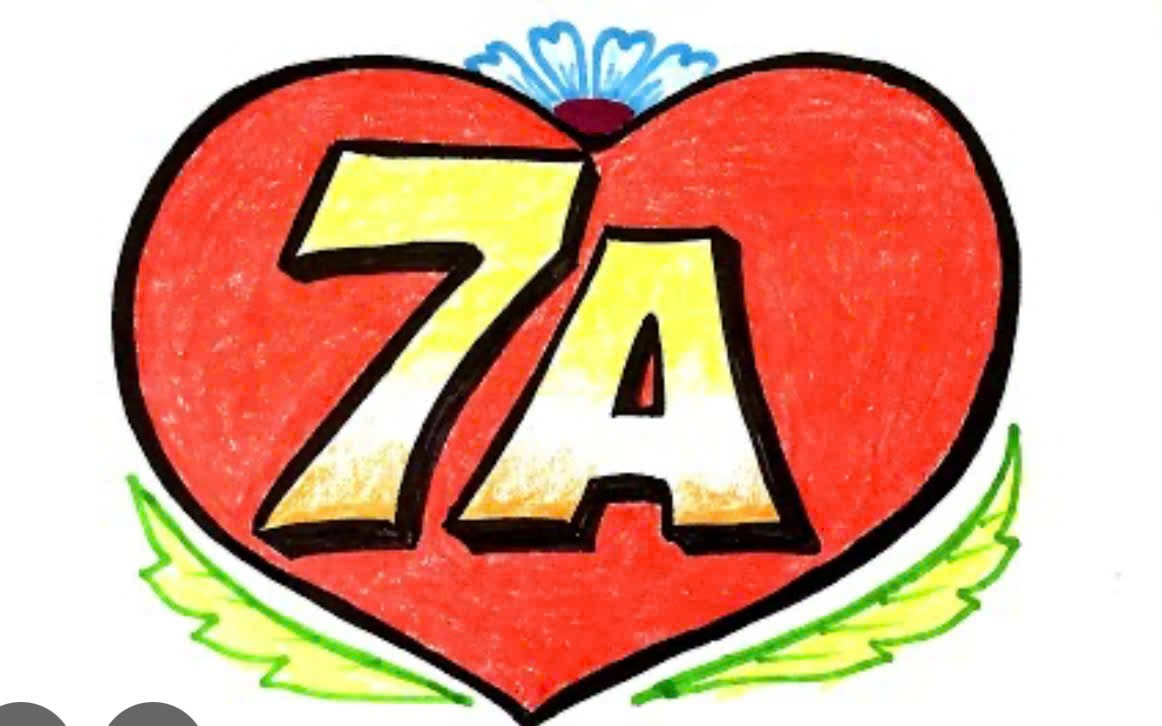 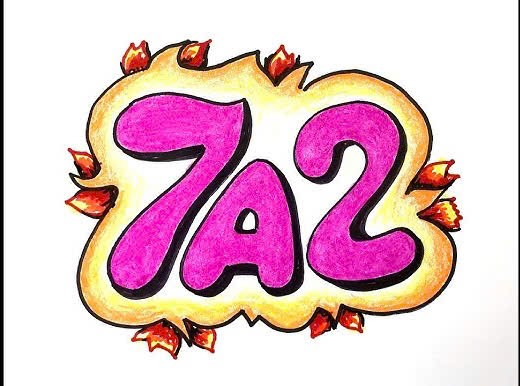 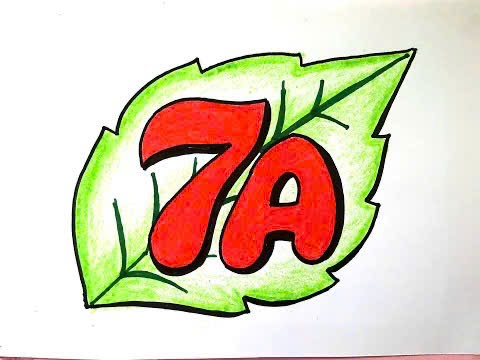 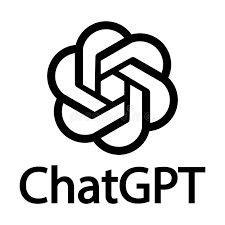 https://coccoc.com/search?query=chat+gpt
THIẾT KẾ MỘT LOGO BẰNG CÁCH DÙNG CHỮ HOẶC MÔ PHỎNG MỘT HÌNH DÁNG CON VẬT.
Yêu cầu sản phẩm:
Hình, màu sắc đơn giản. 
Trình bày ngắn gọn về ý nghĩa của logo. 
Tham khảo một số mẫu logo để có thêm ý tưởng sáng tạo.
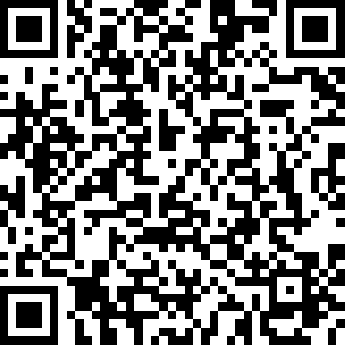 https://padlet.com/ngochanhtran102/7a3-q8y3a2rmvqebnbz5
CẢM ƠN CÁC CÔ GIÁO VÀ CÁC EM ĐÃ LẮNG NGHE!
Add a main point
Add a main point
Add a main point
Write your topic or idea
Briefly elaborate on what you want to discuss.
Briefly elaborate on what you want to discuss.
Briefly elaborate on what you want to discuss.